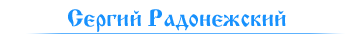 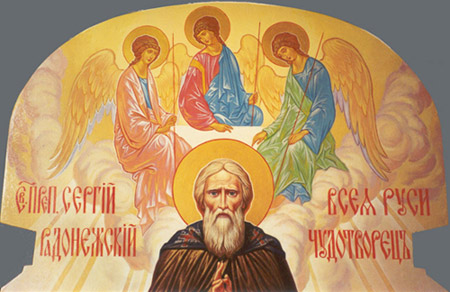 Автор презентации: Карташова Татьяна Владимировна, учитель истории и обществознания МБОУ Верхнедонская гимназия им. А.М. Рекункова, ст. Казанская Верхнедонского района Ростовской области
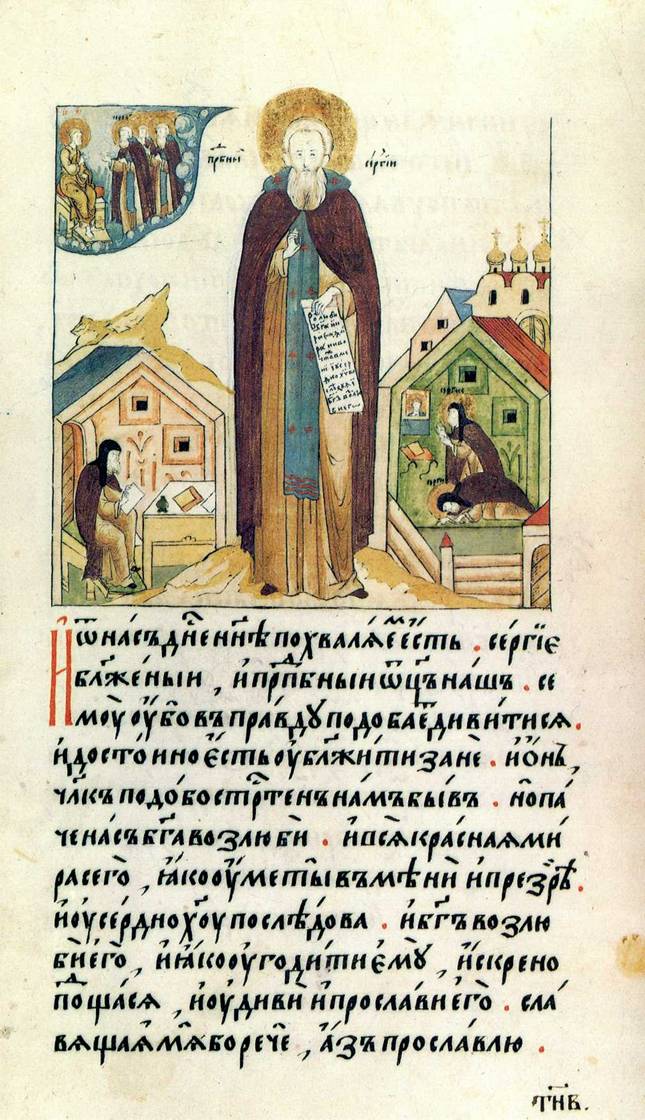 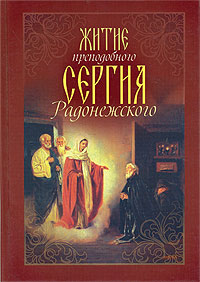 Написано в 1418 году, спустя 26 лет после кончины Святого Сергия, его учеником премудрым Епифанием.
Многие годы Русь жила под гнётом монголо-татар.
 Они жгли города и сёла, грабили и убивали людей. 
Русские княжества платили им дань. 
Сергий помогал примирить князей между собой, объединиться вокруг Московской земли.
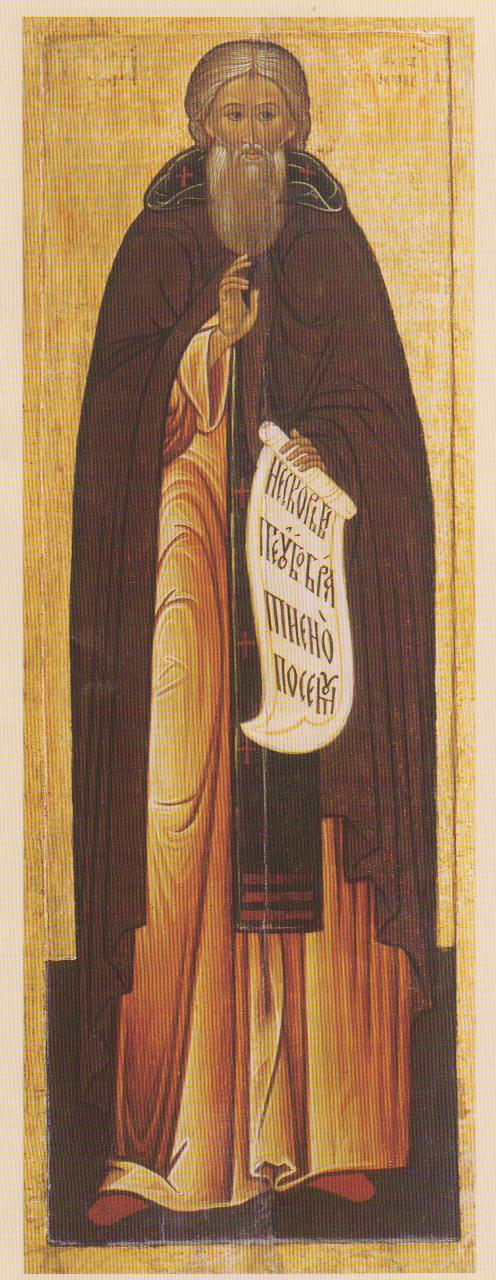 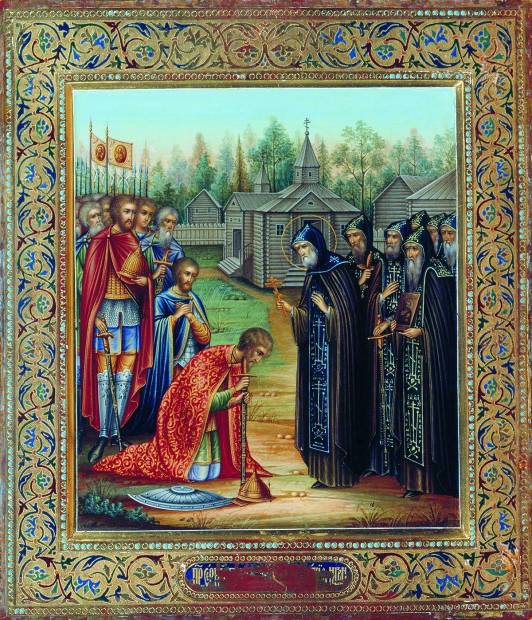 По версии жития, отправляясь на Куликовскую битву с Мамаем, князь Дмитрий поехал к Сергию, чтобы помолиться с ним и получить от него благословение. Сергий предрёк ему победу и спасение от смерти и отпустил в поход двух своих иноков, Пересвета и Ослябю.
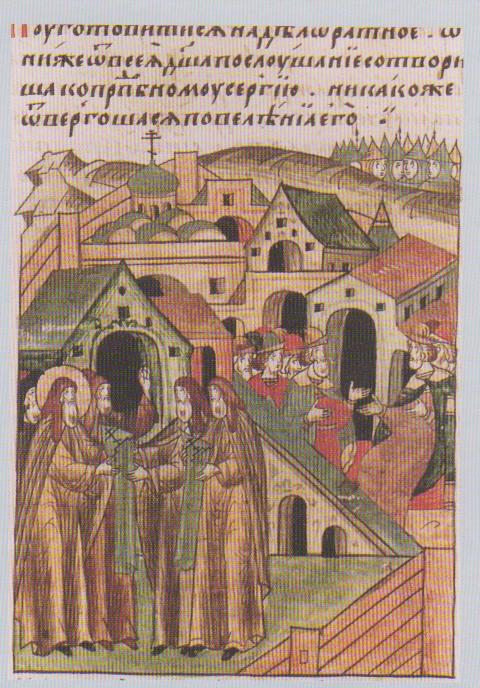 Московский князь Димитрийрешил освободить Русьот татарского ига - датьрешительный бой врагуна поле Куликовом.   Сергий отслужил в церквибольшую службу, окропил святой водой князя и его дружину, а потом сказал: - Поди, господине, на враговпоганых с Богом, и Господь тебе поможет.
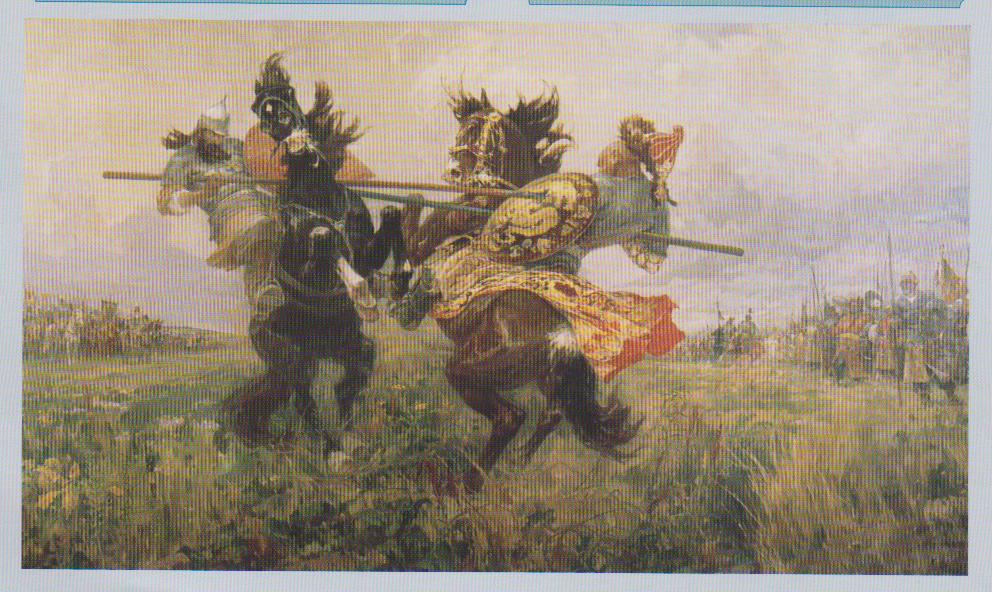 М. Авилов  Поединок на Куликовом поле
Сергий дал князю двух своих монахов-силачей, 
бывших воинов - Пересвета и Ослябю. Димитрий 
встретился с войском Мамая на берегу Дона.
   Вышели вперёд татарский богатырь 
Челубей и Пересвет.
Это было давным-давно, в ХIV веке. 
В одном селе, недалеко от города Ростова Великого,
родился мальчик Варфоломей. Он рос скромным,
 тихим и услужливым, старался всем  помочь.
Да вот беда: не даётся мальчику учёба в школе.
Память хорошая, а буквы запомнить не может.
Учитель его наказывал, ребята над ним посмеивались,
а Варфоломей горевал и горько плакал.
И вот однажды летом, когда Варфоломей искал коней в лесу, он вдруг увидел на полянестаренького монаха с длинной белой бородой.Он ласково подозвал к себе мальчика.
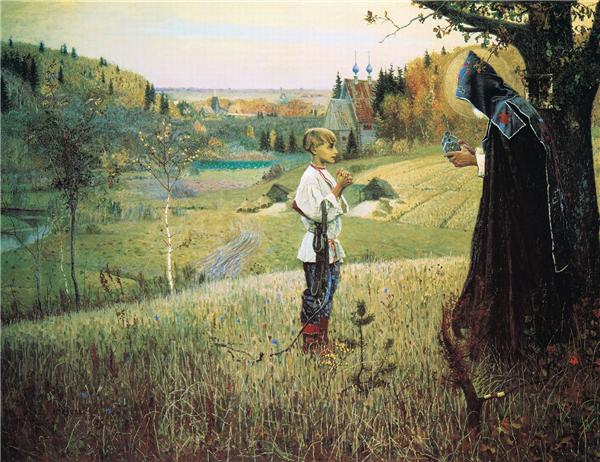 “Святое видение отроку Варфоламею” Михаил Несторов
Варфоломей рассказал старцу о своей беде,
а потом позвал к себе. После обеда старец 
велел Варфоломею взять книгу и читать. 
Мальчик чуть не заплакал.
  - Теперь умеешь. Читай! - говорил старец.
   Варфоломей и сам не понимал , как это 
у него выходит. Но он ... читал! И скоро он
стал лучшим учеником в школе.
Шли годы. Семья переселилась
в село Радонеж. Когда родители 
умерли, Варфоломей с братом
удалились в леса, жили по-монашески,
уединённо.
Среди густых лесов, на холме Маковец,
срубили себе избушку и маленькую церквушку.
Назвали церковь Троицкой - в честь Троицы,
то есть Бога нашего христианского.
Трудно было жить в лесу - страшно и голодно.
Кругом дикие звери. Брат не вынес трудностей
и ушёл в Москву, в большой тёплый монастырь.
Варфоломей остался один-одинёшенек.
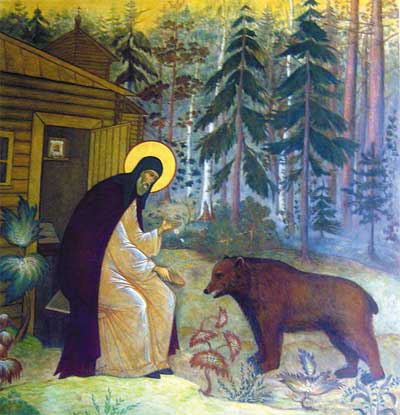 Однажды пришёл к избушке
 большой медведь. Доброта
Варфоломея была сильнее 
страха: последним куском
хлеба он делился с медведем.
Монах может и потерпеть,
а Миша монахом не был.
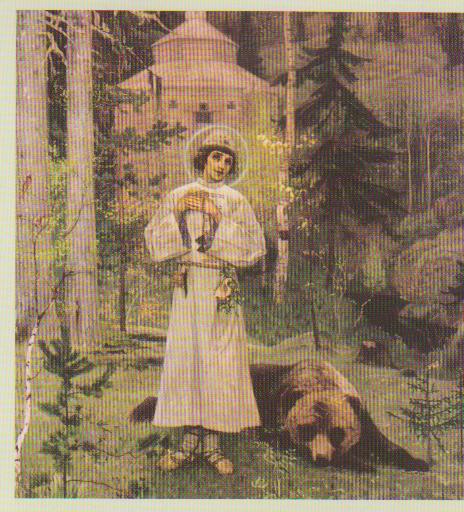 М. Нестеров. Юность преподобного Сергия
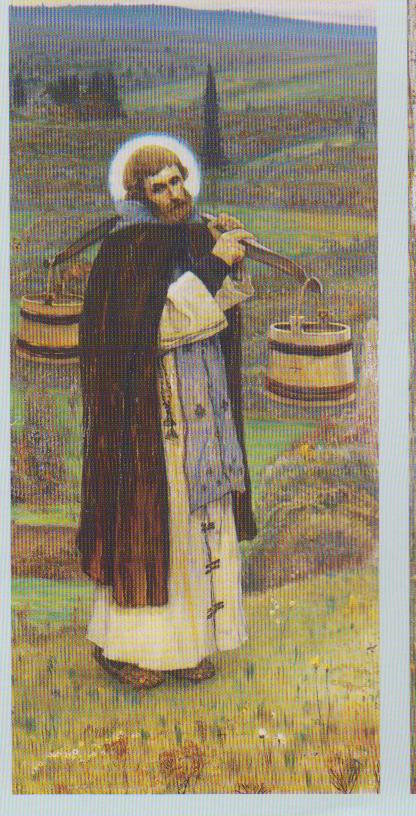 Прошло время, Варфоломею минуло 23 года. 
Он  постригся в монахи. Это значит - 
посвятить свою жизнь Богу, молиться 
за Русь-матушку и русский народ. Так 
Варфоломей стал Сергием Радонежским.
М. Нестеров
Труды преподобного Сергия
Прознав о нём, к нему потянулись люди. Собралось 12 человек. И стали они жить по-братски, построили себе кельи, большой забор - получился монастырь. Братья упросили Сергия стать их игуменом.
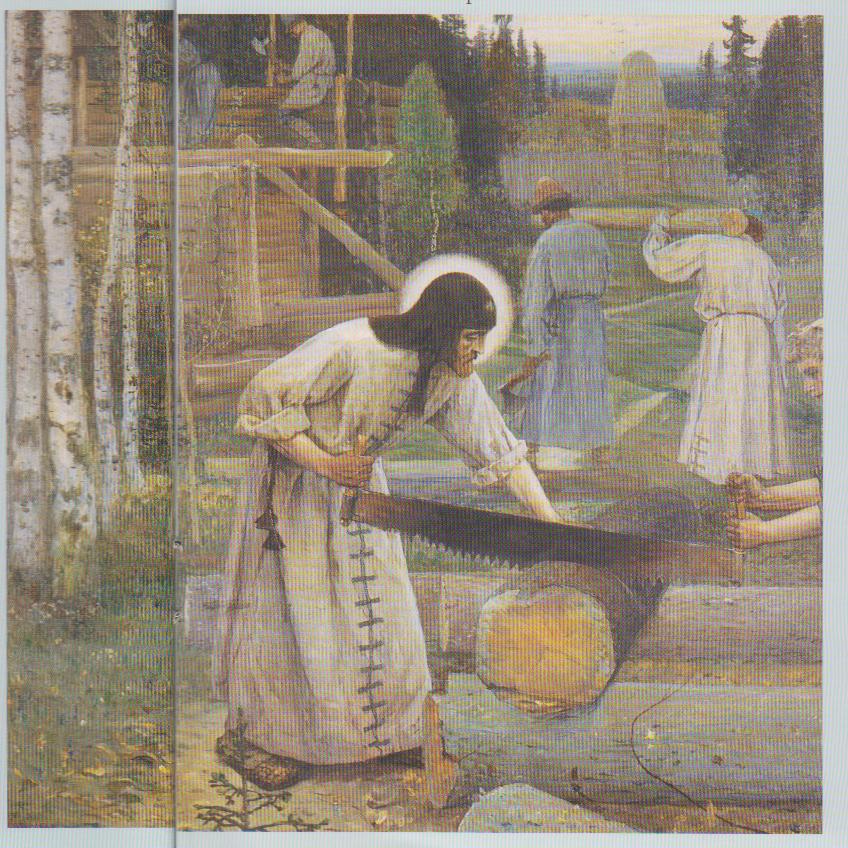 М. Нестеров
Труды преподобного Сергия
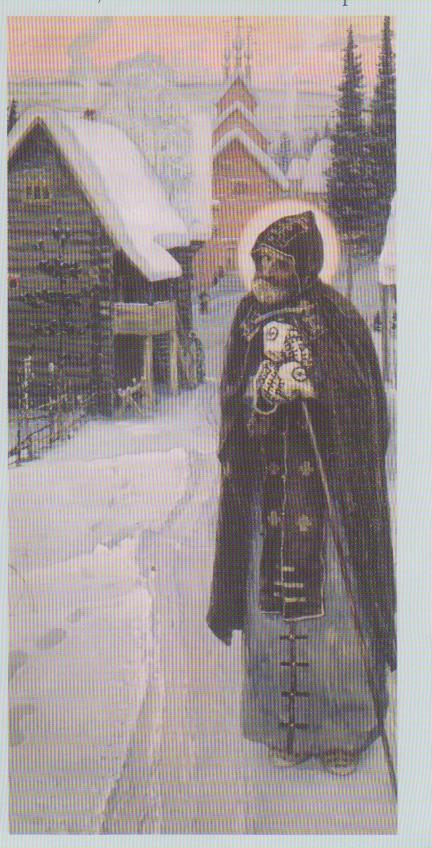 Став игуменом, Сергий оставался тихим, 
скромным, работящим. И одежонка на нём 
была прежняя: старенькая, вся в заплатах.
 И крестьянин, и князя встречал одинаково. 
За это его все  и почитали.
М. Нестеров
Труды преподобного Сергия
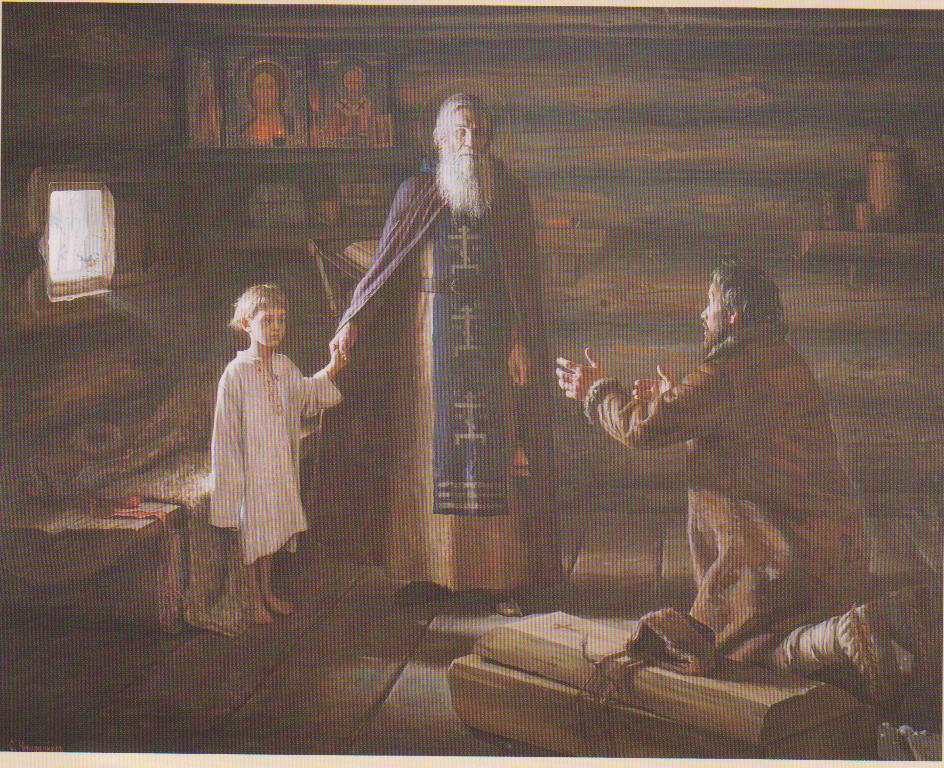 С.Чикунчиков. Воскрешение отрока Сергием Радонежским
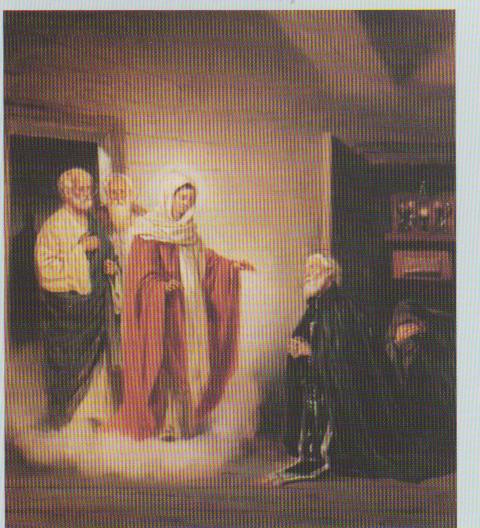 В. Маковский. Явление Богоматери
 и апостолов преподобному Сергию
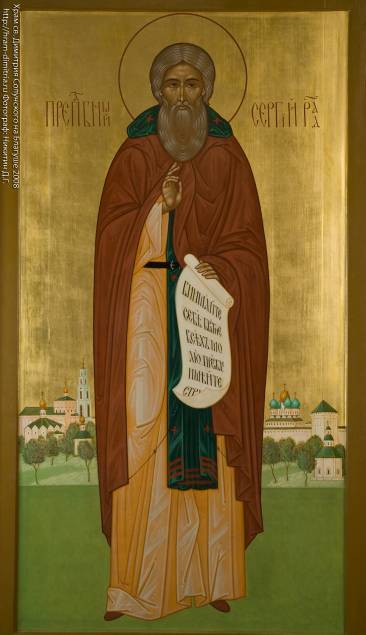 Незадолго до смерти, Сергий Радонежский завещал своим инокам «иметь чистоту душевную и телесную и любовь нелицемерную», «смирением украшать себя», «единомыслие друг с другом хранить», «ни во что ставить честь и славу жизни этой, но вместо этого от Бога воздаяния ожидать, небесных вечных благ наслаждения».
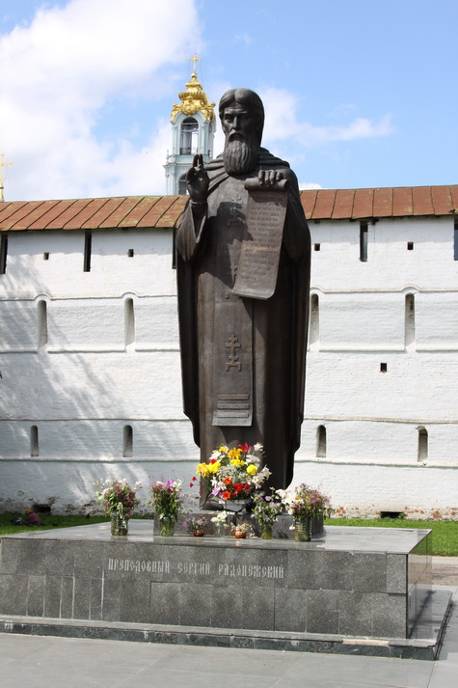 Памятник Сергию Радонежскому в Сергиевом Посаде
Источники информации:
http://top50.nameofrussia.ru/person.html?id=99 
http://www.bogomater.ru/index.php?option=com_content&view=article&id=54:sergiy-radonezhsky&catid=17:2010-03-11-14-38-24&Itemid=6
http://www.lomonosov.org/paste/fouresses6344274272058.jpg - заставка 1 слайда
http://likbez.sumy.ua/uploads/images/1000409502.jpg - словарь Даля
http://gorod-zagorsk.ru/pic/mess050pic920.jpg - страница жития
http://www.arefa.ru/files/2279/2279.jpg -обложка жития
http://s46.radikal.ru/i114/0905/16/5109a29f9b7ft.jpg - Видение отроку Варфаламею
http://www.museum.ru/imgB.asp?24237 – Юность Сергия
http://www.zolotoe-koltso.ru/goroda_new/sergievposad/pics_sp/sp_radonejskiy_medved.jpg - легенда о медведе
http://dic.academic.ru/pictures/wiki/files/50/260px-St_Sergius_the_Builder.jpg - Сергий-строитель
http://www.museum.ru/imgB.asp?24236 – Труды Сергия
http://www.artcyclopedia.ru/img/big/005280023.jpg - Преподобный Сергий
http://www.tanais.info/directory/sergy6.jpg - Дмитрий Донской
http://hram-dimitria.ru/sait/Icon/5.jpg - икона Преподобный Сергий
http://talantov.info/files/IMG_2198_tn.jpg - памятник